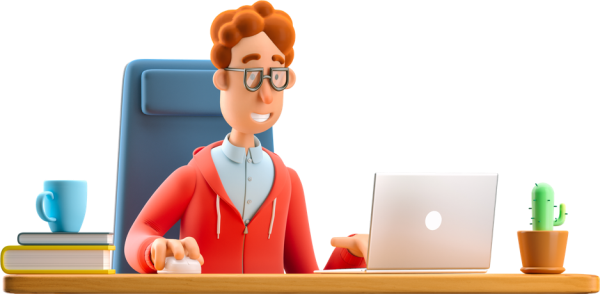 Внедрениефинансовой грамотностив образовательный процесс
Михайлов Анатолий Сергеевич, 
начальник экономического отдела Отделения Чита
2021 г.
Внедрение финансовой грамотности в образовательный процесс
2
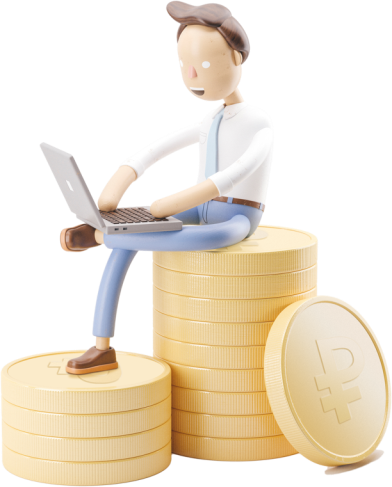 ФИНАНСОВАЯ ГРАМОТНОСТЬ –
шаг навстречу финансовому благополучию
[Speaker Notes: Уровень развития современного общества создает потребность в том, чтобы дети выходили во взрослую жизнь обладая элементарными финансовыми знаниями и навыками. Чем раньше обучающиеся начинают изучение основ финансовой грамотности, тем проще сформировать у них алгоритмы рационального финансового поведения. Тем более ответственными потребителями они вырастут и тем быстрее достигнут собственного финансового благополучия и финансовой независимости. 

Для полноценного разностороннего развития ребенка в вопросах формирования правильных финансовых установок необходим комплексный подход. Здесь важную роль играет как семья, так и образовательная организация. Т.к. именно образовательная организация зачастую развивает полученные в семье базовые навыки взаимодействия с миром финансов. Кроме того, образовательные организации обладают важными преимуществами перед многими каналами распространения знаний, среди них:
сформированная образовательная среда,
имеющийся педагогический потенциал,
регулярность занятий.

Т.к. многие ключевые сферы в жизни человека так или иначе связаны с финансами, непрерывность процесса повышения финансовой грамотности – это необходимость современного человека получать и развивать знания в области финансов начиная с дошкольного возраста и на протяжении всей жизни. От постепенного формирования полезных финансовых привычек до умения грамотно управлять личными финансами, уверенно ориентироваться в быстро развивающемся рынке финансовых продуктов и услуг, оценивать возможные риски и понимания своих прав, как их защищать и куда обратиться за помощью.]
Внедрение финансовой грамотности в образовательный процесс
3
Ключевые стратегические документы:
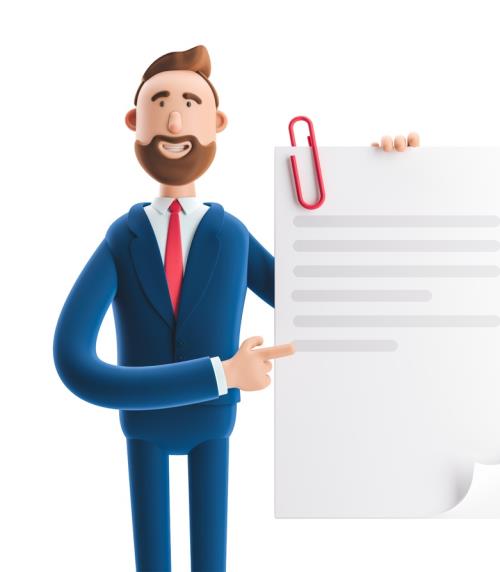 Стратегия повышения финансовой грамотностив Российской Федерации на 2017-2023 годы

План мероприятий Минфина России и Банка Россиипо реализации Стратегии

Соглашение Минобрнауки России* и Банка Россиио сотрудничестве в области повышения финансовой грамотности населения Российской Федерации *с мая 2018 – Минпросвещения России и Минобрнауки России
[Speaker Notes: Финансовая грамотность – одно из ключевых направлений деятельности Банка России, которое закреплено законодательно. В апреле 2020 г. в Федеральный закон от 10.07.2002 № 86-ФЗ «О центральном банке Российской Федерации (Банке России)» были внесены изменения, наделяющие его полномочиями в области повышения финансовой грамотности населения и субъектов малого и среднего предпринимательства (МСП), обеспечения доступности финансовых услуг.
 
Утвержденные стратегические документы:
Стратегия повышения финансовой грамотности в Российской Федерации на 2017-2023 годы;
План мероприятий («дорожная карта») Министерства финансов Российской Федерации и Центрального банка Российской Федерации по реализации Стратегии;
Соглашение Министерства образования и науки Российской Федерации (с мая 2018 года – Минпросвещения России и Минобрнауки России) и Центрального банка Российской Федерации о сотрудничестве в области повышения финансовой грамотности населения Российской Федерации.]
Внедрение финансовой грамотности в образовательный процесс
4
Региональные организационно-распорядительные документы:
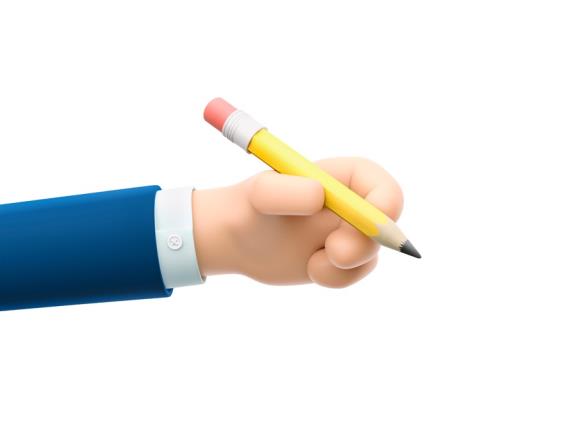 Региональная программа по повышению финансовой грамотности населения Забайкальского края на 2020-2023 годы, утвержденная распоряжением Правительства Забайкальского края от 10.08.2020 №227-р.

Соглашение о сотрудничестве 
в области повышения финансовой грамотности населения Забайкальского края и перечень мероприятий Министерства образования, науки и молодежной политики Забайкальского края и Отделения Чита от 07.11.2017 и от 20.12.2017
[Speaker Notes: На региональном уровне утверждены:
Региональные программы по повышению финансовой грамотности населения и планы по их реализации;
Соглашение о сотрудничестве в области повышения финансовой грамотности населения Забайкальского края и перечень мероприятий 
Министерства образования, науки и молодежной политики Забайкальского края и Отделения Чита от 07.11.2017 и от 20.12.2017.

В региональный Перечень мероприятий по повышению финансовой грамотности обучающихся образовательных организаций на 2017-2021 годы включены мероприятия на следующих уровнях образования: 
дошкольное образование, 
начальное, основное и среднее общее образование,
дополнительное образование,
среднее профессиональное образование,
высшее образование,
дополнительное профессиональное образование.

Основные компоненты региональной программы:
мониторинг и оценка уровня финансовой грамотности и информированности населения о механизмах защиты прав потребителей финансовых услуг в регионе,
формирование основ рационального финансового поведения,
создание потенциала в области повышения финансовой грамотности,
внедрение образовательных программ и проведение информационных кампаний по повышению финансовой грамотности.]
Внедрение финансовой грамотности в образовательный процесс
5
Данные о внедрении финансовой грамотностив образовательный процесс*
20
6
Опорных детских садов
Опорных школ
внедрили финансовую грамотность в образовательные программы
* на основании данных мониторинга внедрения финансовой грамотности в образовательные программы по итогам 2019/2020 учебного года
Внедрение финансовой грамотности в образовательный процесс
6
Финансовая грамотность включена во ФГОС и ПООП
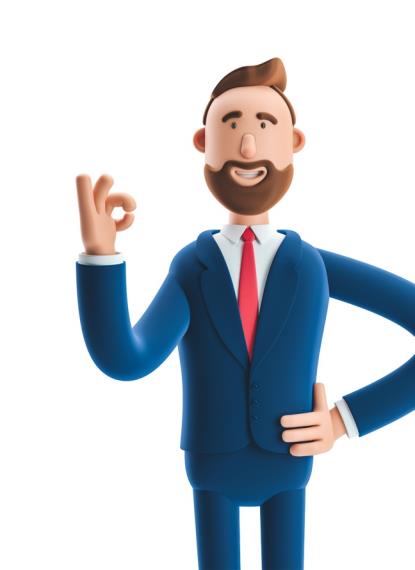 ФГОС начального и основного общего образования — 
Математика, Технология, Окружающий мир, Обществознание, География и Информатика; ПООП основного и среднего общего образования — Экономика, Обществознание
ФГОС СПО — общая компетенция с формулировкой: «Использовать знания по финансовой грамотности, планировать предпринимательскую деятельность в профессиональной сфере»
ФГОС ВО третьего поколения — универсальная компетенция № 10 «Способен принимать обоснованные экономические решения в различных областях жизнедеятельности»
[Speaker Notes: Важнейшая задача – создание необходимых условий для внедрения: разработка нормативной базы, методических материалов и организация повышения квалификации педагогов.
Так как основой реализации образовательного процесса являются Федеральные государственные образовательные стандарты (ФГОС), первоочередной целью Банка России было оказать содействие внедрению элементов финансовой грамотности во ФГОС и примерную основную образовательную программу (ПООП) и в этом вопросе удалось достичь заметных успехов. 

Общее образование: Разработанные по инициативе Банка России предложения по включению разделов по финансовой грамотности включены во ФГОС начального («Математика», «Технология», «Окружающий мир») и основного («Математика», «Обществознание», «География» и «Информатика») общего образования. Предметные области по финансовой грамотности включены во ФГОС среднего общего образования в предмете «Экономика» для социально–экономического профиля. Кроме того, разделы по финансовой грамотности включены в ПООП основного и среднего общего образования в рамках предметов: «Экономика» и «Обществознание», а также в концепцию предмета «Обществознание». Ряд вопросов по финансовой грамотности уже есть в ОГЭ по Обществознанию.

СПО: Во ФГОС СПО утверждена общая компетенция № 11 с формулировкой: «Использовать знания по финансовой грамотности, планировать предпринимательскую деятельность в профессиональной сфере».

ВО: Банком России совместно с Минобрнауки России и Минфином России во ФГОС ВО третьего поколения включена категория универсальной компетенции «Экономическая культура, в том числе финансовая грамотность» с наименованием УК № 10. «Способен принимать обоснованные экономические решения в различных областях жизнедеятельности».

Таким образом, для внедрения элементов финансовой грамотности в программы всех уровней образования имеются достаточные основания. Данную работу можно проводить как в виде отдельного курса, так и в интеграции с другими предметами и дисциплинами, а также в рамках дополнительного образования.]
Внедрение финансовой грамотности в образовательный процесс
7
Как внедрять финансовую грамотность в образовательных организациях?
ВНЕДРЕНИЕ
ПОДГОТОВКА
СОСТАВЛЕНИЕ ПРОГРАММЫ
Ознакомиться с методическими рекомендациями по включению финансовой грамотностив образовательный процесс
Выбрать формат внедрения
Составить рабочую программу
Включить модули по финансовой грамотности в учебный планна постоянной основе
Руководствоваться материалами сайта «Финансовая культура»
Консультационная поддержка Банка России
Участие в мероприятиях Банка России по обмену опытом
[Speaker Notes: Процесс внедрения одинаков для всех уровней образования. Решение о необходимости внедрения финансовой грамотности образовательная организация принимает самостоятельно, дополнительных согласований с органами исполнительной власти и Банком России не требуется.

Предлагаем реализовать внедрение финансовой грамотности в образовательный процесс в три этапа: 
Подготовка (изучение существующих методик из открытых источников).
Составление программы (определение формата внедрения и составление рабочей программы, включение курса в учебный план).
Реализация курса.
На всех этапах Банк России оказывает консультационную и экспертную поддержку педагогам, организует и принимает участие в различных тематических мероприятиях для педагогов на федеральном и региональном уровнях.]
Внедрение финансовой грамотности в образовательный процесс
8
Разработаны учебно-методические материалы
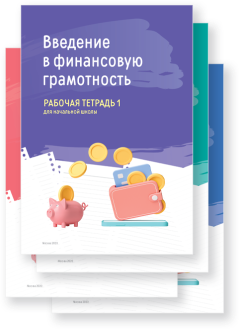 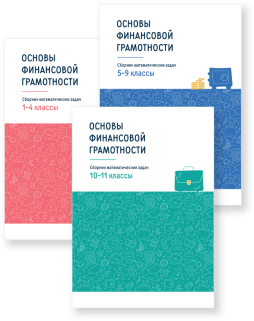 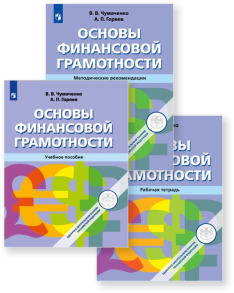 УМК для 8-9 классов
Сборник математических задач для 1-11 классов
УМК для 1-4 классов
[Speaker Notes: Банк России в тесном взаимодействии с Минпросвещения России, ведущими вузами и экспертами-методологами разработал ряд методических материалов, структуру курса, тематическое планирование с почасовой разбивкой по темам и учебно-методические пособия. Все разработки готовы к использованию и предусматривают последовательное изучение основ финансовой грамотности от простого (ДОО) к сложному (ВУЗы), постепенное накапливание знаний. Материалы находятся в открытом доступе на информационном портале Банка России fincult.info в разделе «Преподавательская», например:
Учебно-методический комплекс «Введение в финансовую грамотность» для учащихся начальной школы;
Учебно-методический комплект «Основы финансовой грамотности» для 8-9 классов (входит в федеральный перечень учебников); 
Сборник математических задач «Основы финансовой грамотности» для обучающихся 1- 11 классов; 
и другие.]
Внедрение финансовой грамотности в образовательный процесс
9
Разработаны учебно-методические материалы
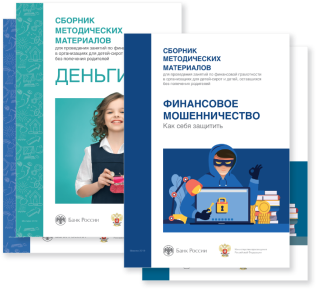 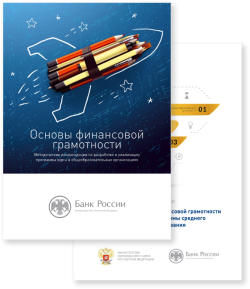 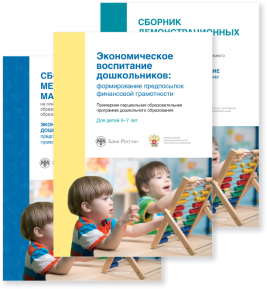 Методические материалы в помощь педагогам
Дошкольникам (5-7 лет)
Сборники материаловдля детей-сирот (7-18 лет)
[Speaker Notes: Перечень разработанных материалов не ограничивается материалами для школы. На сайте fincult.info Вы также можете найти:
– Примерную парциальную образовательную программу дошкольного образования "Экономическое воспитание дошкольников: формирование предпосылок финансовой грамотности" и сборники методических и демонстрационных материалов к ней (для детей 5-7 лет);
– Методические рекомендации по включению основ финансовой грамотности в общеобразовательных организациях и в программы среднего профессионального образования;
– Сборники методических и демонстрационных материалов для детей-сирот (от 7 до 18 лет);
и другие материалы.

Кроме того, Банк России оказывает консультационную поддержку по вопросам внедрения. Любая образовательная организация может обратиться в подразделение Банка России в своем регионе.]
Внедрение финансовой грамотности в образовательный процесс
10
Проекты Банка России
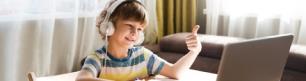 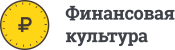 Просветительский ресурс«Финансовая культура»fincult.info
Онлайн-уроки по финансовой грамотности
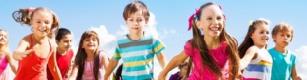 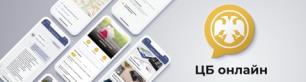 Мобильное приложение«ЦБ-онлайн»
ДОЛ-игра
[Speaker Notes: Банком России разработан ряд проектов, которые могут быть полезны педагогам во время проведения занятий по финансовой грамотности.

Это, в первую очередь, проект «Онлайн-уроки по финансовой грамотности». Уроки доступны на территории всей страны и принять участие в них могут все образовательные организации, имеющие доступ в Интернет. 

Специалистами Банка России регулярно обновляется справочно-методическая информация на просветительском ресурсе «Финансовая культура» (fincult.info). Сайт предназначен для самой широкой аудитории, обладающей разным объемом знаний об экономике и разными финансовыми возможностями. Отдельный раздел Fincult.info предназначен непосредственно для педагогов. Здесь размещены учебно-методические материалы, рекомендации, информация о специальных мероприятиях. В частности, на сайте можно найти программы по преподаванию финансовой грамотности, победившие во Всероссийском конкурсе на лучшую образовательную программу в этой области.

В рамках проекта «ДОЛ-игра» разработан сайт, на котором можно оставить заявку для получения на безвозмездной основе материалов и сценария игр по финансовой грамотности. 

Функционирует мобильное приложение «ЦБ-онлайн».]
Внедрение финансовой грамотности в образовательный процесс
11
Рейтинг регионов 
Забайкальский край - 66 место
Онлайн-уроки
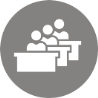 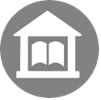 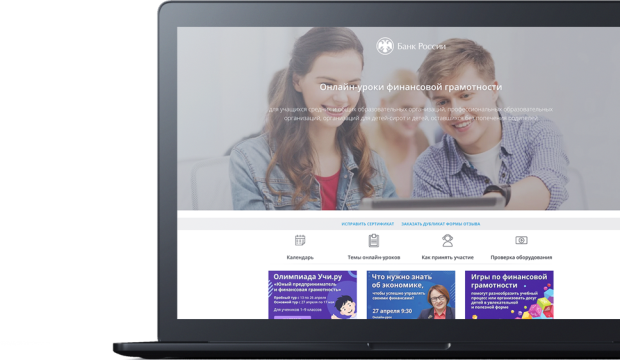 4625 просмотров
18% школ
Как принять участие?
Выбрать тему, дату и  время урока на сайте http://dni-fg.ru

Подать заявку для предварительной регистрации

Принять участие в онлайн-уроке, накануне проверить оборудование

Отправить отзыв организаторам

Получить сертификат после обработки отзыва
[Speaker Notes: По результатам весенней сессии 2021:
2 241 002 просмотров
приняли участие 85 регионов
15 927 школ (40%), 1 474 техникума и колледжа (48%) а также учреждения для детей-сирот и другие организации

Преимущества онлайн-уроков:
Доступность. Подключиться могут  школьники на территории всей страны, от Калининграда до Петропавловска-Камчатского.
Стандарты. Информационные продукты разработаны по единым стандартам с учетом особенностей целевой аудитории. 
Интеграция. Темы соответствуют учебникам по финансовой грамотности (Банка России и Минфина России), что позволяет легко встроить уроки в школьную программу.
«Живые коммуникации». Возможность задать вопрос и получить ответ профессионала в прямом эфире.

Задачи онлайн-уроков
Пробудить интерес к финансовым знаниям.
Заложить установки грамотного финансового поведения и закрепить базовые понятия.
Познакомить  с актуальными финансовыми продуктами и услугами.
Предупредить о рисках на финансовом рынке.

Как принять участие?
Принять участие в онлайн-уроках могут все образовательные организации, имеющие доступ в Интернет, компьютер, устройство для вывода изображения на экран (проектор, интерактивная доска и т.п.) и звука.
Выбрать тему, дату и  время урока на сайте http://dni-fg.ru.
Подать заявку для предварительной регистрации.
Принять участие в онлайн-уроке, накануне проверить оборудование.
Отправить отзыв организаторам.
Получить сертификат после обработки отзыва.]
Внедрение финансовой грамотности в образовательный процесс
12
Дол-игра
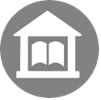 ОХВАТ
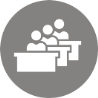 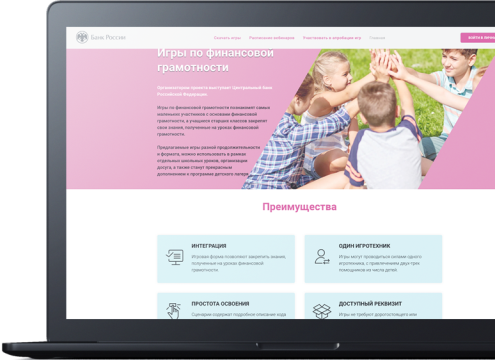 Школы 3%
1269 участников
ДОЛ – 1%
ДД – 29 %
Как принять участие?
Скачать игру на сайте http://doligra.ru

Провести игру с учениками или отдыхающими ДОЛ

Отправить организаторам заполненную форму отчетаи несколько фотографий процесса игры по адресу otchet@doligra.ru

После обработки отчета в ответ будет направлен сертификат участника
[Speaker Notes: Цель проекта ДОЛ-игра – аккумулирование лучшего игрового контента по финансовой грамотности, адаптация и преобразование его в готовый набор материалов для дальнейшего распространения. 

Как принять участие?
Вожатым, методистам ДОЛ, педагогам образовательных организаций для участия необходимо скачать понравившуюся игру на сайте http://doligra.ru. Комплект материалов предоставляется безвозмездно, в электронном виде и содержит: описание целей игры, задач, базовых понятий, подробный сценарий и раздаточный материал (если предусмотрено правилами). 
Также в набор входит шаблон формы отзыва для предоставления обратной связи. 
После проведения игры заполненную форму отчета и несколько фотографий игрового процесса необходимо направить на адрес otchet@doligra.ru. В ответ поступит именной электронный сертификат.]
Внедрение финансовой грамотности в образовательный процесс
13
Проекты Банка России
Информационно-просветительский ресурс
«Финансовая культура»
www.fincult.info
Мобильное приложение «ЦБ онлайн»
Доступно для скачиванияв App Store и Google Play
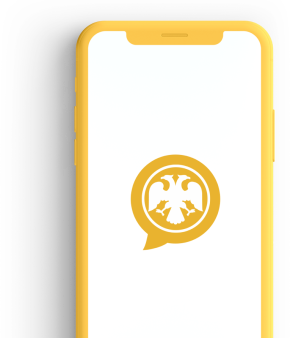 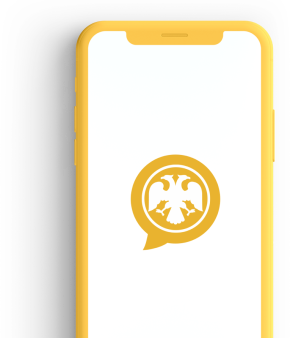 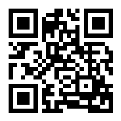 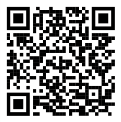 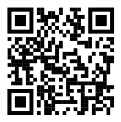 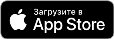 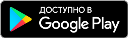 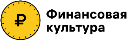 [Speaker Notes: Существуют и другие проекты Банка России, которые могут быть полезны педагогам для проведения занятий по финансовой грамотности. Например, упомянутый ранее просветительский ресурс Банка России «Финансовая культура» (fincult.info). Сайт регулярно обновляется и содержит много полезной информации, которая поможет педагогу в простой и понятной форме донести до ребят суть различных явлений из мира финансов и наполнить занятия новой интересной информацией. 

А также мобильное приложение «ЦБ-онлайн». В приложении можно:
в режиме онлайн получить ответ на вопросы о финансовых продуктах и услугах;
проверить финансовую организацию на наличие лицензии, узнать, оказывает ли она нужные Вам услуги, и найти на карте её ближайший офис;
прочитать новости и полезные статьи о финансах.]
Внедрение финансовой грамотности в образовательный процесс
14
Перспективные направления
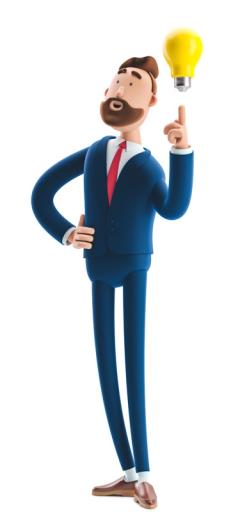 Разработка нового образовательного контента по финансовой грамотности, цифровизация существующих материалов
Повышение квалификации педагогов, увеличение их заинтересованности
Масштабирование лучших практик в области преподавания финансовой грамотности на всех уровнях образования
Проведение мероприятий по популяризации финансовой грамотности среди обучающихся и вовлечению родителей в процесс изучения финансовой грамотности
[Speaker Notes: Разработка нового образовательного контента по финансовой грамотности с учетом современных форматов образования и требований ФГОС, цифровизация существующих материалов.
Продолжение работы подготовке (переподготовке), повышению квалификации педагогических работников в области преподавания финансовой грамотности, в том числе по программам, разработанным региональными ИРО в соответствии с рекомендациями Банка России; увеличение заинтересованности педагогов (включение направления «Финансовая грамотность» в конкурсы педагогического мастерства).
Масштабирование лучших практик в области преподавания финансовой грамотности и проведение мероприятий по обмену опытом на всех уровнях образования.
Проведение мероприятий по вовлечению родителей в образовательный процесс по обучению финансовой грамотности воспитанников дошкольных образовательных организаций и школьников. Организация мероприятий по выявлению и взаимодействию с талантливыми обучающимися (олимпиады, конкурсы).
Продолжение работы по консультированию педагогов, проведение в образовательных организациях просветительских мероприятий по повышению ФГ.
Внедрение в образовательный процесс УМК для вузов.]
Начните внедрять финансовую грамотность сейчас
Михайлов Анатолий Сергеевич, 
начальник экономического отдела Отделения Чита
актуальная информация в социальных сетях
Куржумова Елена Владимировна, 
главный экономист экономического отдела
Отделения Чита
https://www.facebook.com/groups/finprosvet/
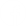 тел. ((3022) 390-183, 390-106
https://vk.com/finprosv
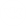 https://ok.ru/group/finprosvet
KurzhumovaEV@cbr.ru
76office@cbr.ru
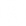